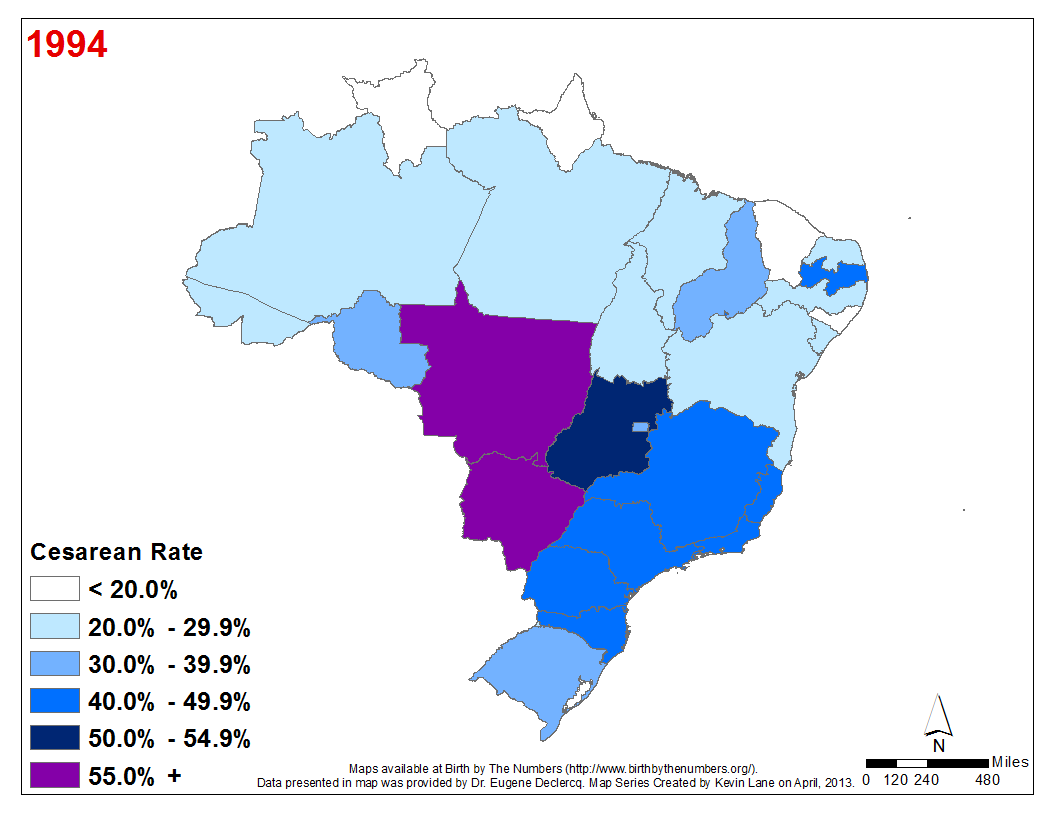 Overall Cesarean Rate by Brazilian Estado [state] 1994-2010
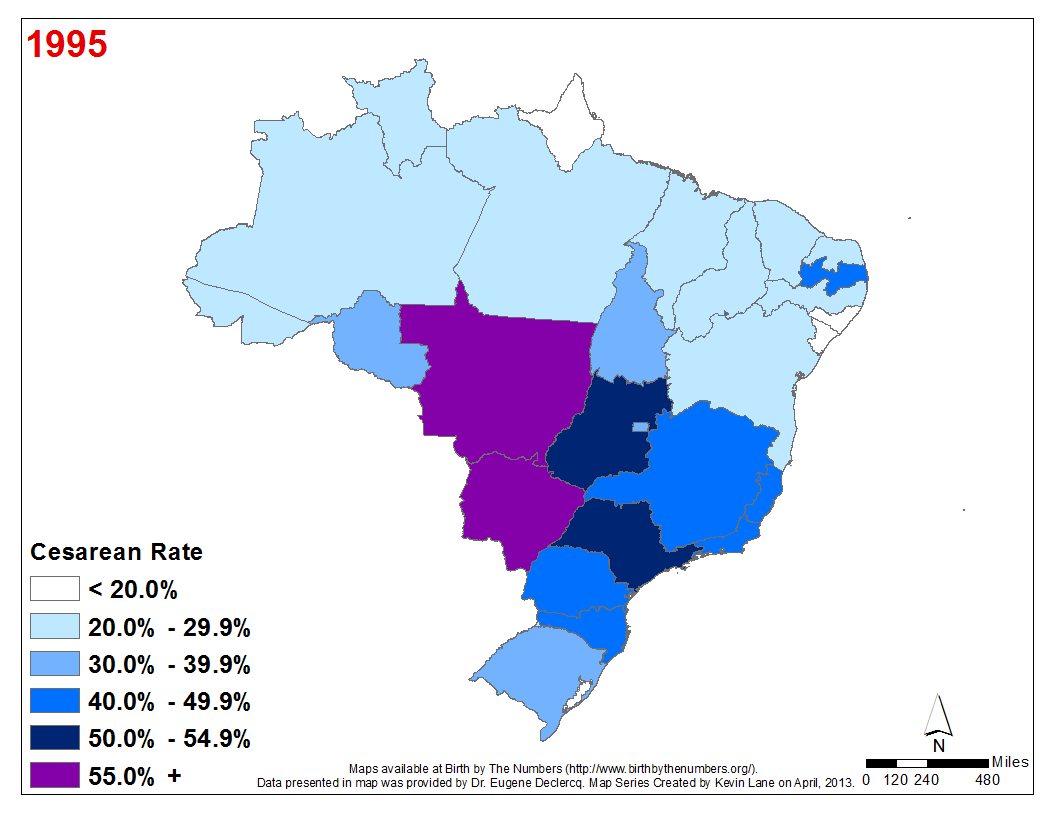 Overall Cesarean Rate by Brazilian Estado [state] 1994-2010
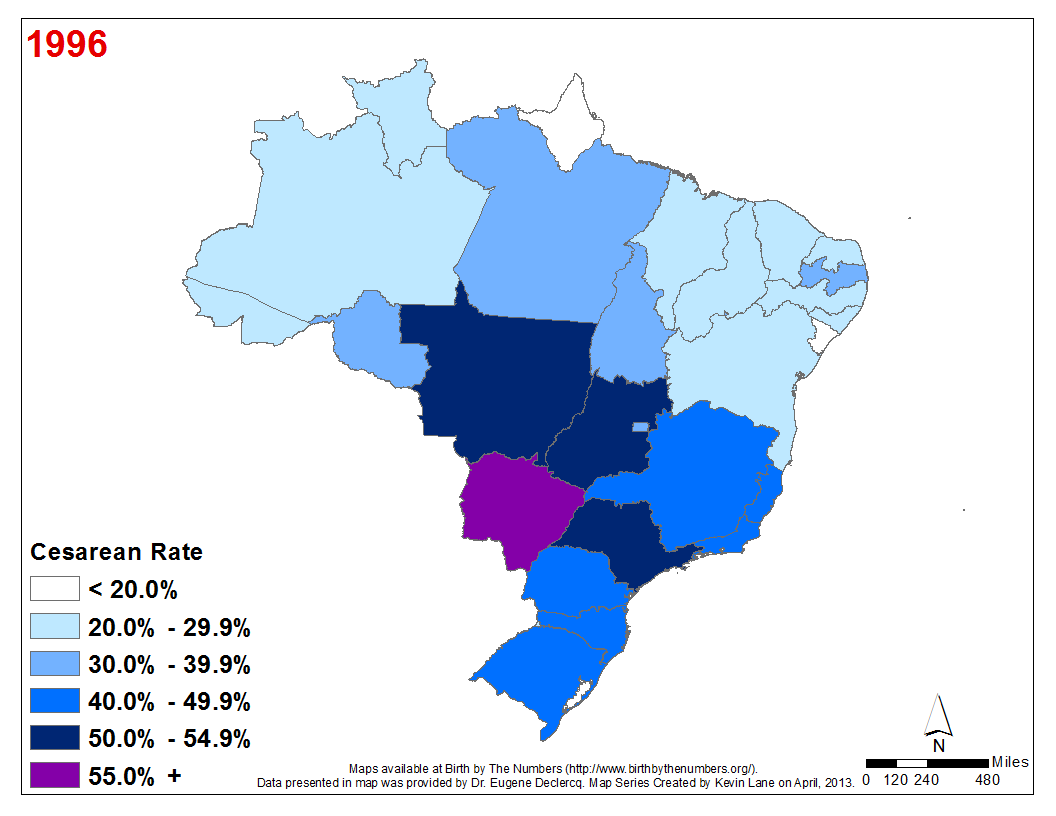 Overall Cesarean Rate by Brazilian Estado [state] 1994-2010
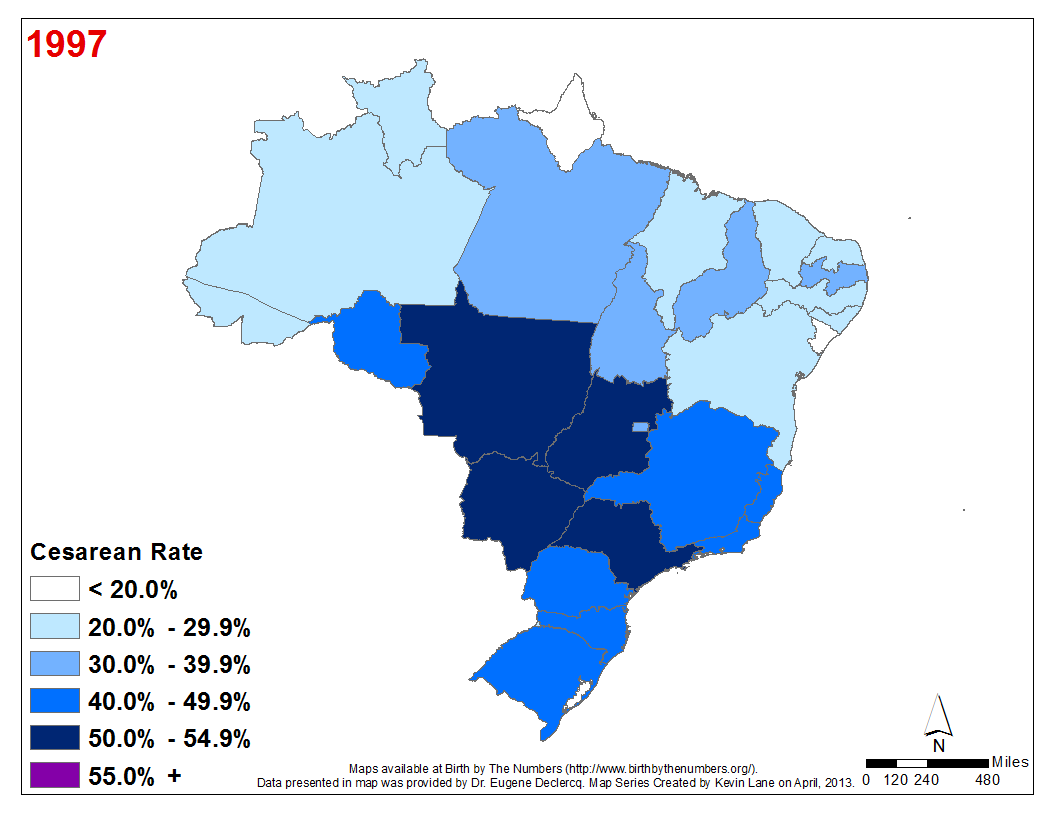 Overall Cesarean Rate by Brazilian Estado [state] 1994-2010
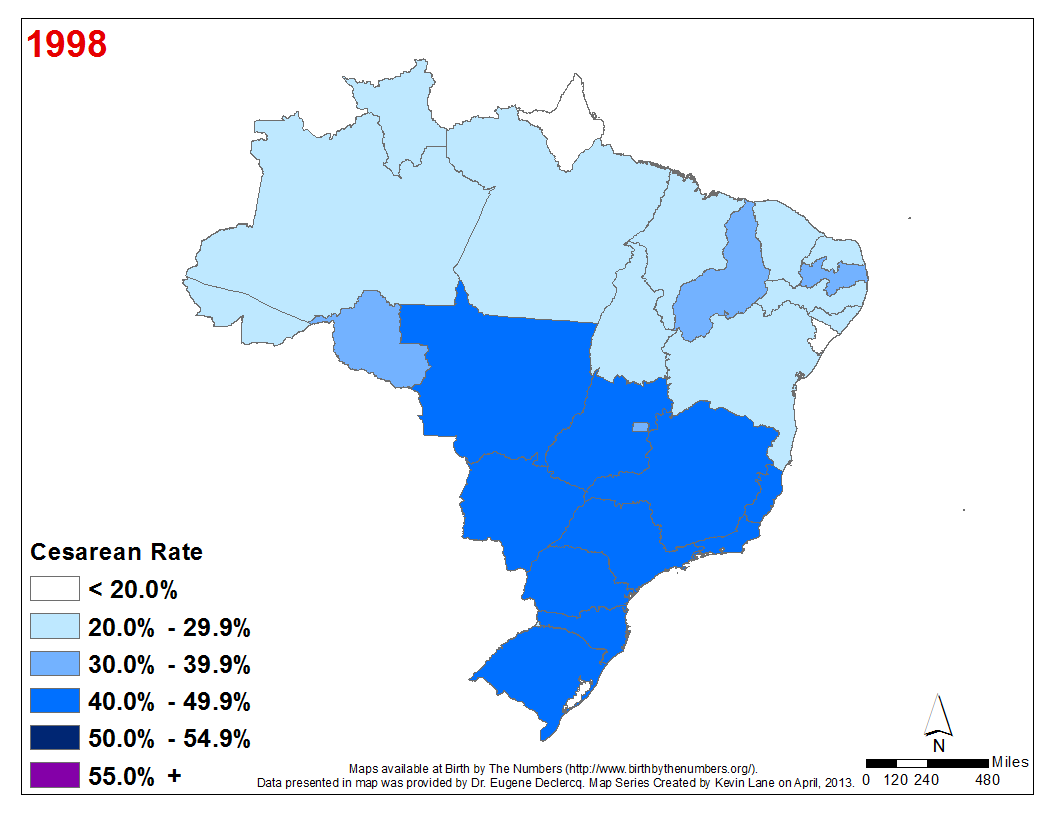 Overall Cesarean Rate by Brazilian Estado [state] 1994-2010
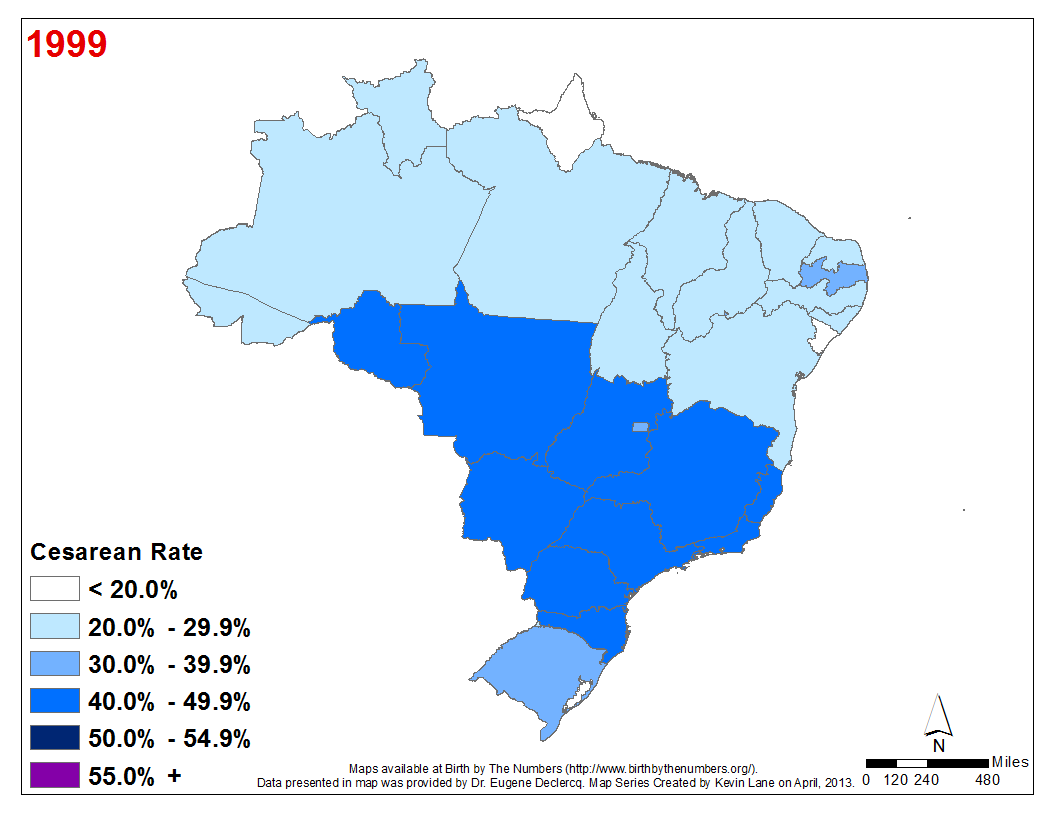 Overall Cesarean Rate by Brazilian Estado [state] 1994-2010
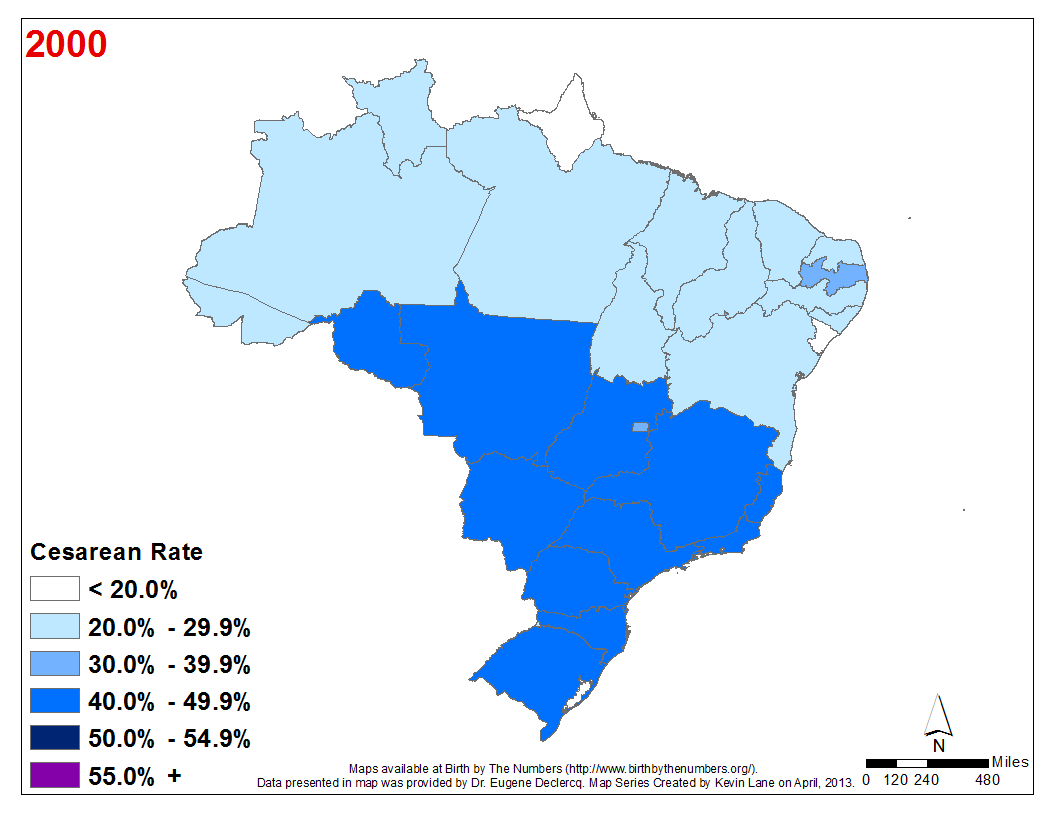 Overall Cesarean Rate by Brazilian Estado [state] 1994-2010
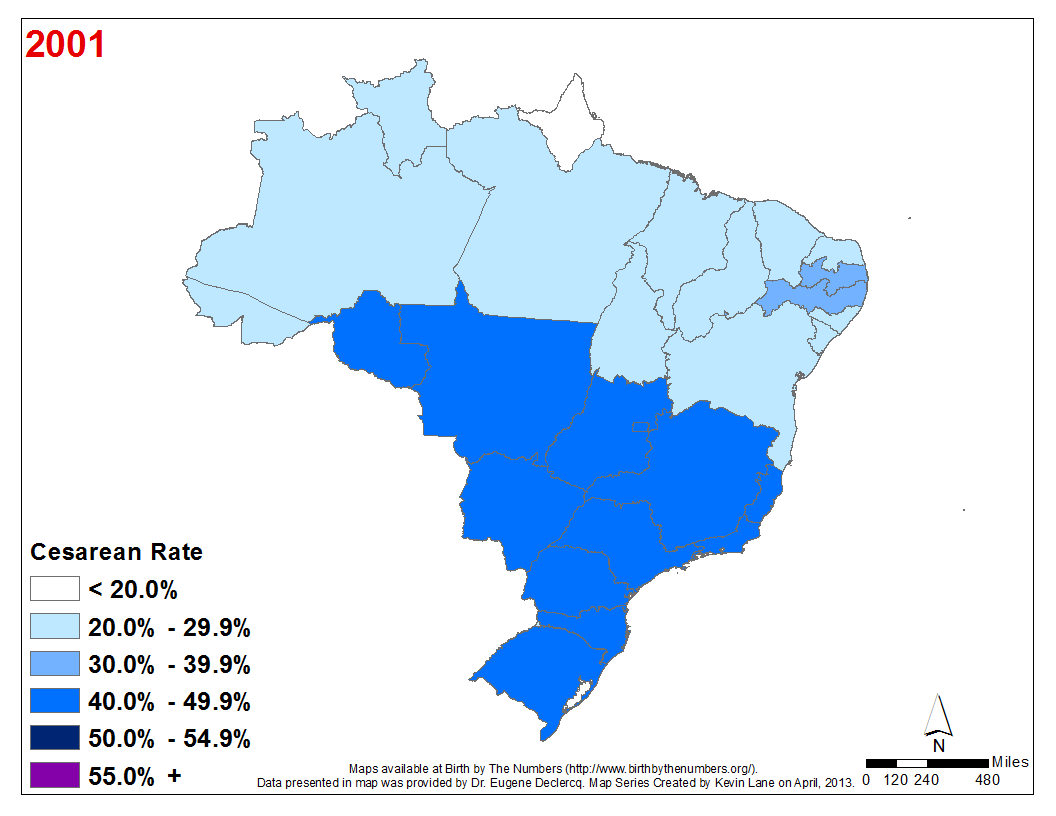 Overall Cesarean Rate by Brazilian Estado [state] 1994-2010
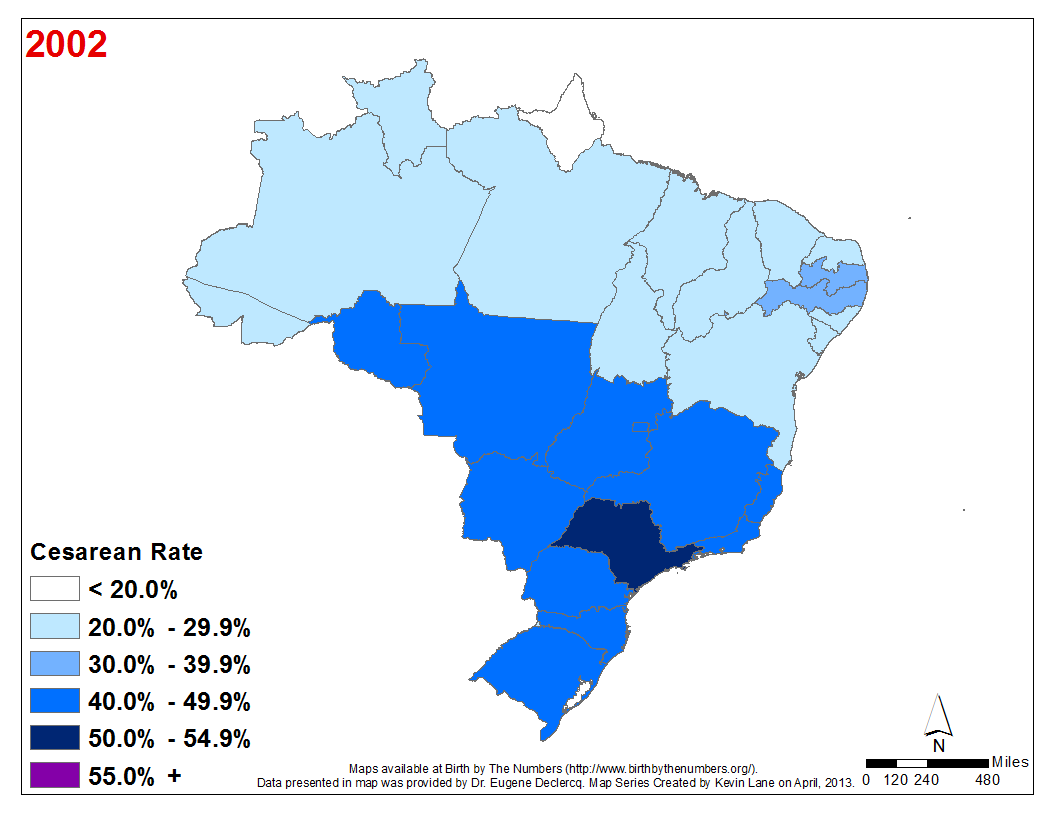 Overall Cesarean Rate by Brazilian Estado [state] 1994-2010
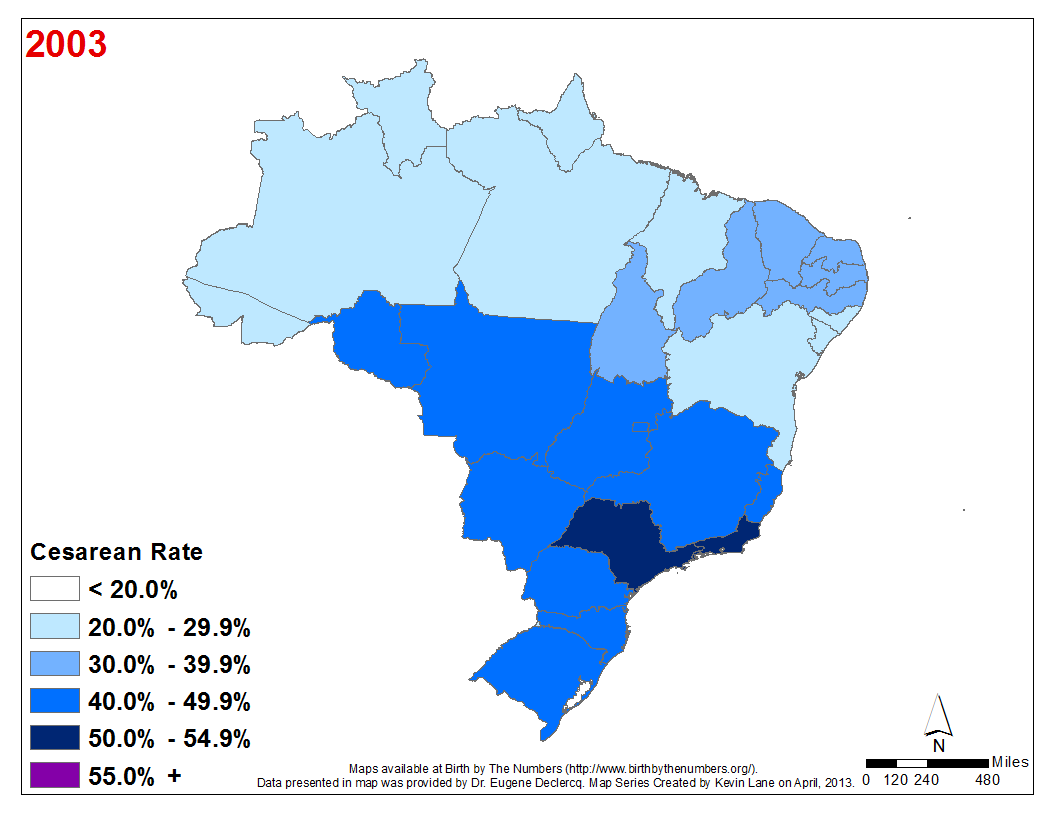 Overall Cesarean Rate by Brazilian Estado [state] 1994-2010
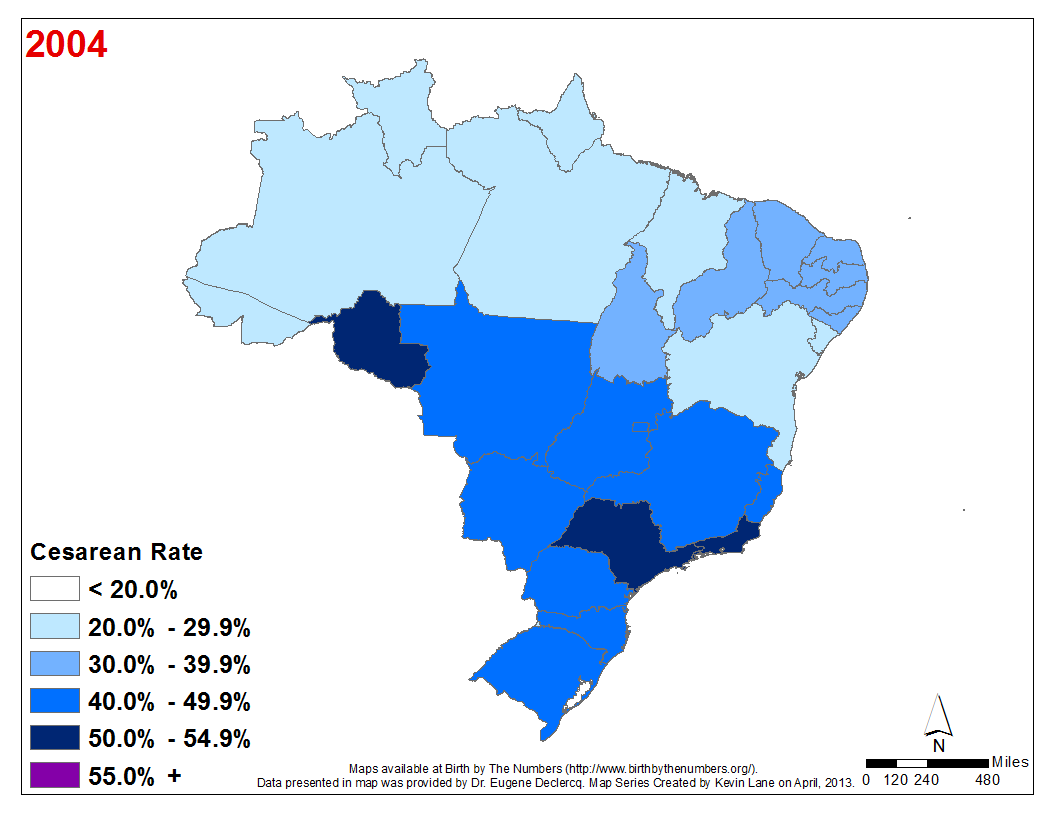 Overall Cesarean Rate by Brazilian Estado [state] 1994-2010
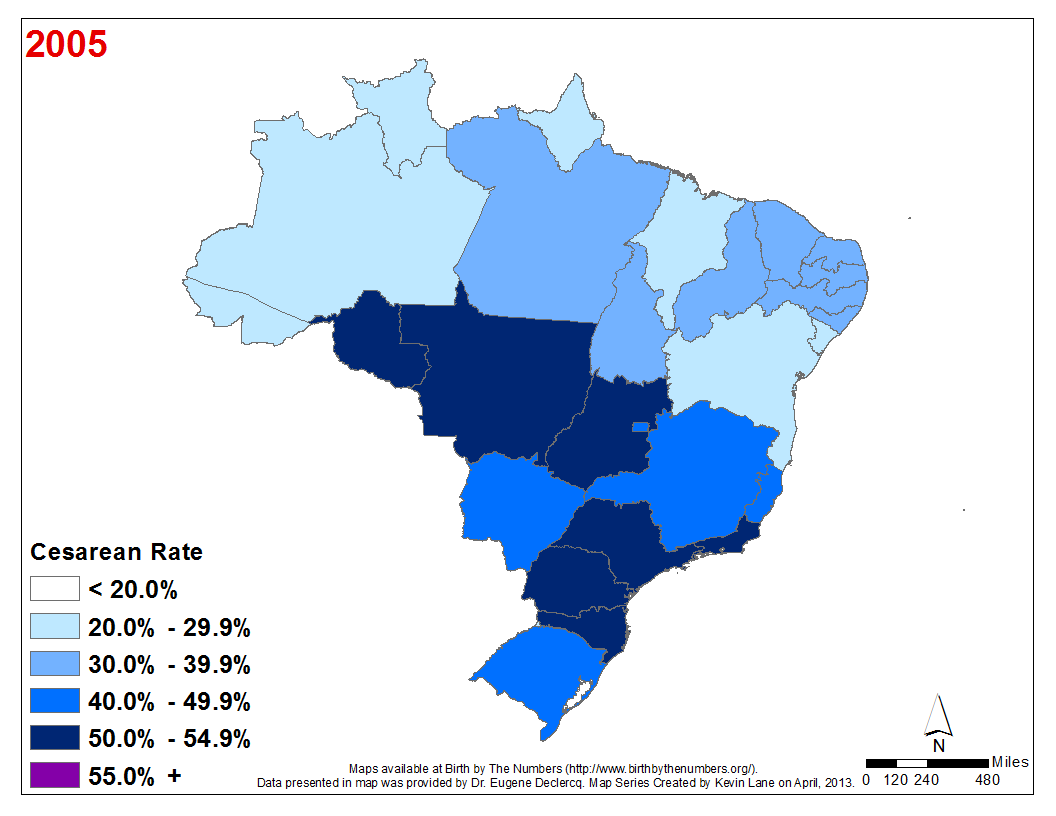 Overall Cesarean Rate by Brazilian Estado [state] 1994-2010
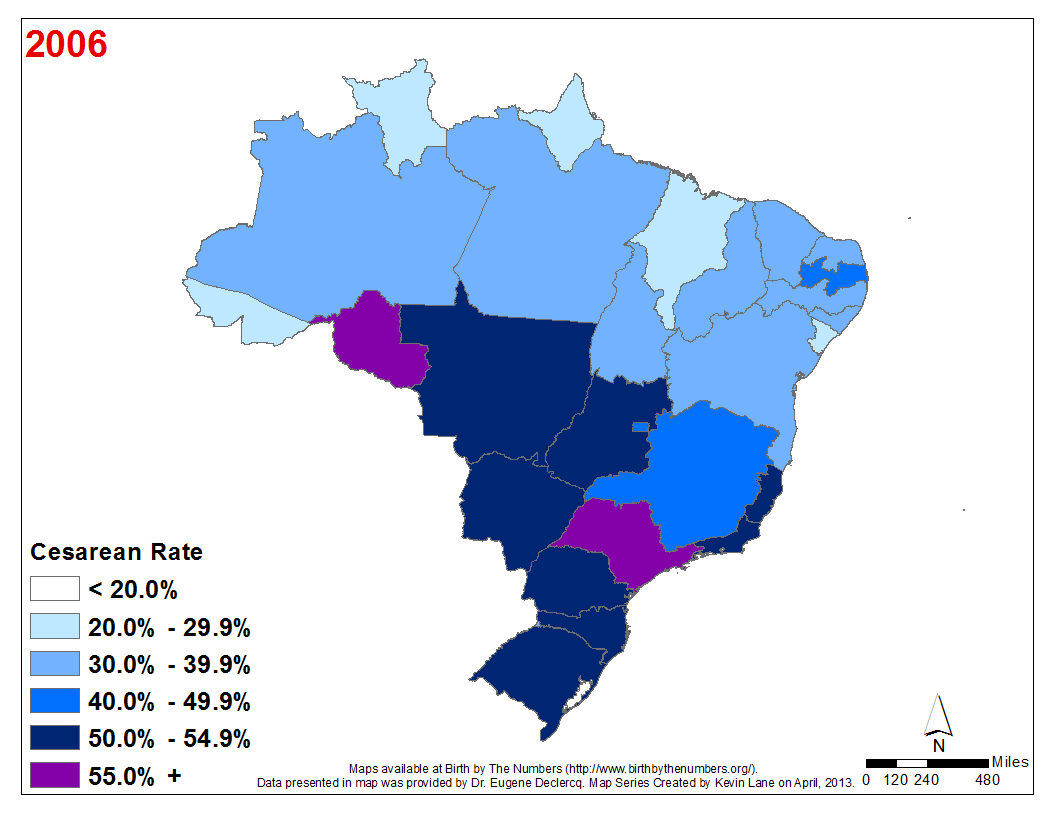 Overall Cesarean Rate by Brazilian Estado [state] 1994-2010
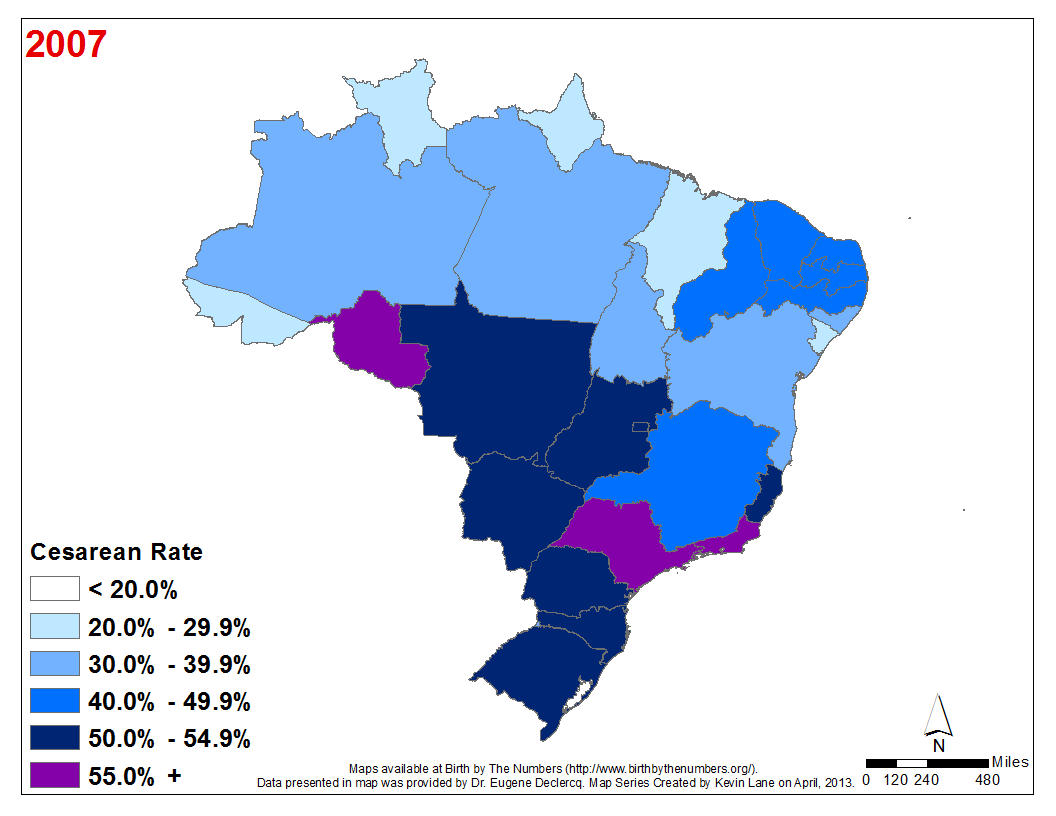 Overall Cesarean Rate by Brazilian Estado [state] 1994-2010
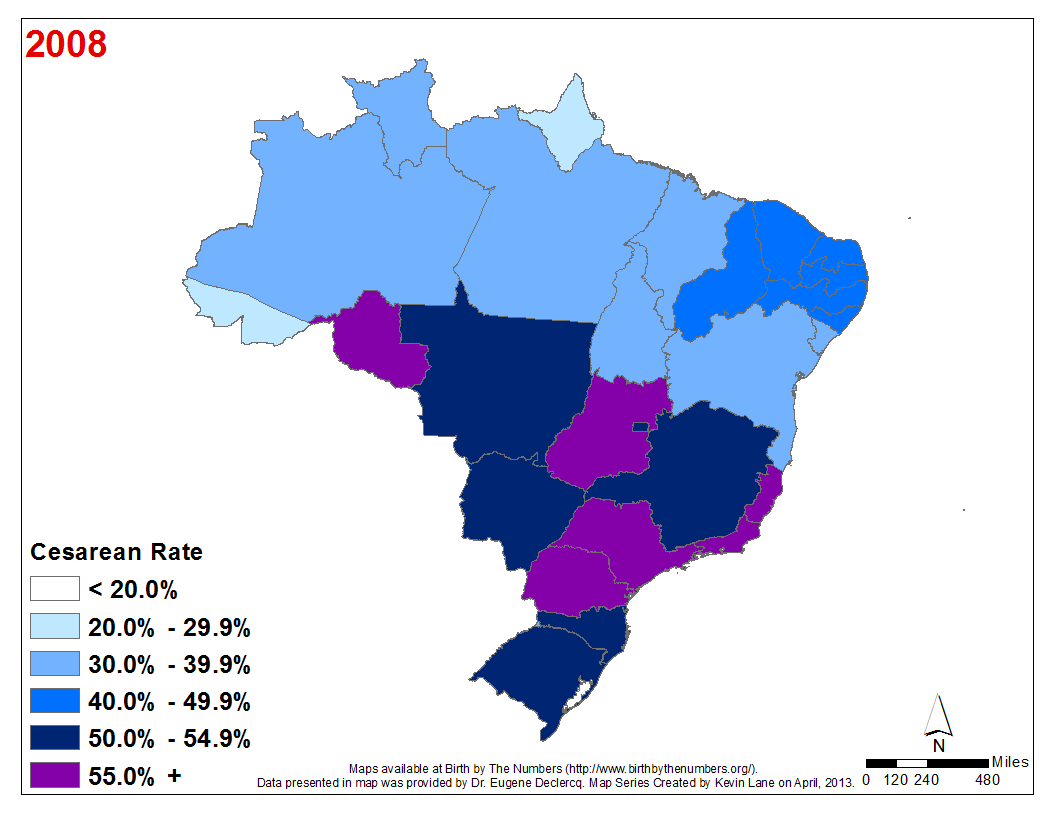 Overall Cesarean Rate by Brazilian Estado [state] 1994-2010
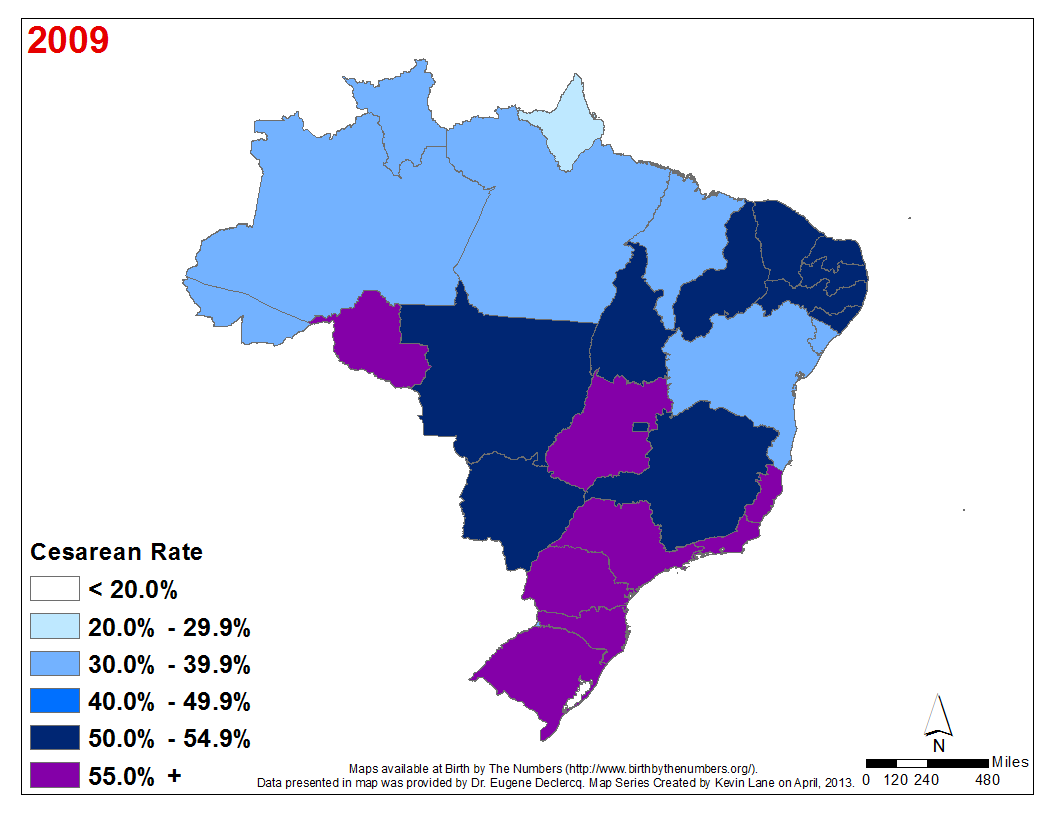 Overall Cesarean Rate by Brazilian Estado [state] 1994-2010
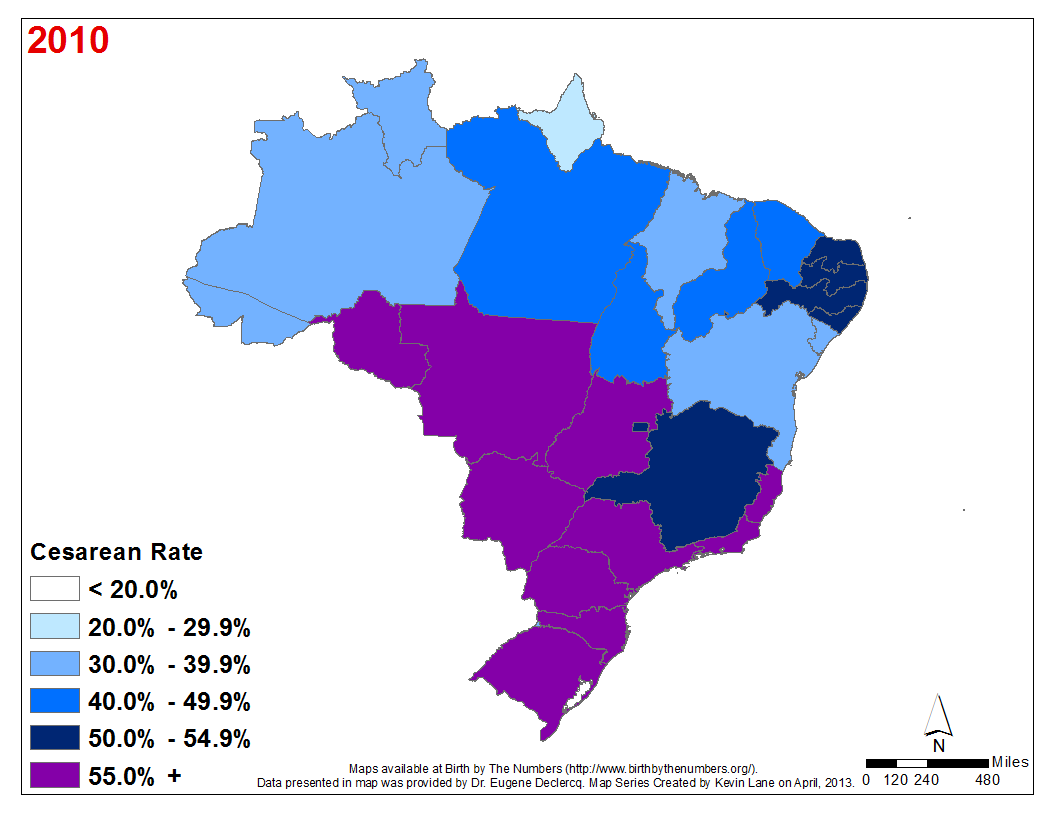 Overall Cesarean Rate by Brazilian Estado [state] 1994-2010